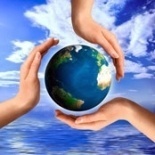 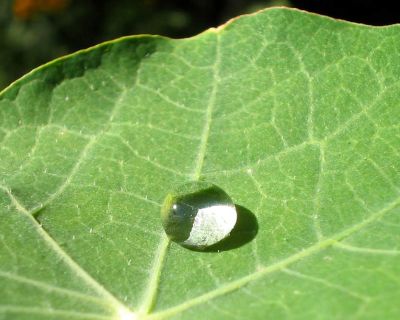 SUSTAINABLE DEVELOPMENT 
THE CHALLENGE OF WATER AND SOIL
Par:  
    Mr. Cherif KHAMMAR
1
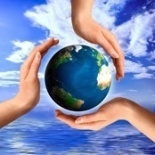 SUSTAINABLE DEVELOPMENT  ANSWER TO NEEDS OF THE PRESENTWITHOUT COMPROMISE THOSE OF FUTURE GENERATIONS 
THROUGH:


 THE ECONOMY OF NON  RENEWABLE RESOURCES
 THE ECONOMY  OF TERRITORIES  AND    SPACES.
  THE RESPECT OF  ENVIRONMENT.
 BETTER MANAGEMENT OF  FRAGILE MIDDLES
 THE PROMOTION OF SUSTAINABLE JOBS.
 YOUTH TRAINING.
 THE REDUCTION OF POVERTY AND EXCLUSION.
 THE ENCOURAGEMENT OF ECO-CITIZENSHIP
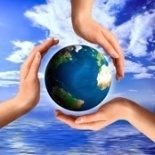 WATER  +  MAINLAND =
AGRICULTURAL DEVELOPMENT
FOOD SATISFACTION
FIXING POPULATION AND CONTROL  AGAINST RURAL EXODUS
 AMENAGMENT OF TERRITORIES AND DEVELOPMENT OF NEW SPACES FOR ACTIVITY  AND LIFE.
 REDUCTION  OF POVERTY AND      UNEMPLOYMENT
WATER IN MEMORY PEOPLE
Water, symbol of life, fertility and fecundity,
 The water present in all religions,  for purifying virtues:
    -water Ablutions in Islam (Zem Zem water)-water Holy baptism in Christianity-water Of the Ganges, the sacred river of the Hindus
 Water thermal  treatment 
 Water of Youth,
 Water around which are created and developed civilizations and great cities (Nile, Euphrates, Tigris)
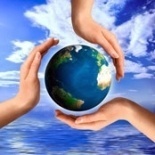 WATER AROUND THE WORLD
Resources: - Salt water          = 97,5 %
                          1400  MILLIONS  KM3
                      - Sweet water      =   2,5 %
                           35  MILLIONS  KM3
Sweet water:   
    Ice / Snow = 2/3
24  MILLIONS  KM3
    Underground water = 1/3
11  MILLIONS  KM3 
    Rivers, reservoirs, lakes = 0,3 %
100 Thousand  KM3
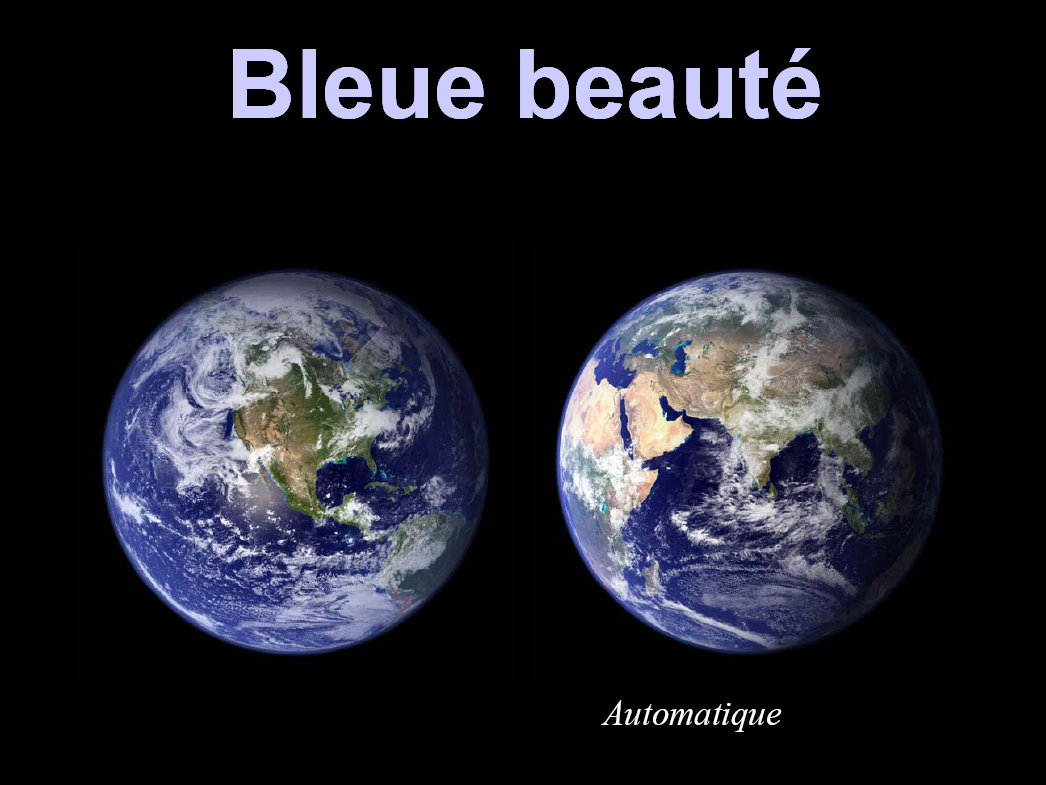 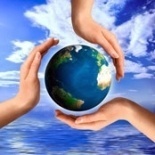 the volume of water in the world, and the atmosphere does not change with time; only the geographical distribution and availability are changing under the influence of climate changes
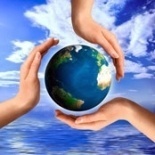 RESOURCES  /  POPULATIONS
ASIA : 61% of world  population  
                36% of used water resources 

  EUROPE: 12% of world  population  
                      8% of used water resources 
                       
  SOUTH AMERICA: 6% of world  population  
                                  26% of used water resources 
                                          
  AFRICA: 16% of world  population  
                    10% of used water resources
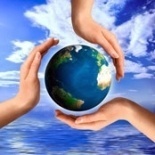 ALL STATISTICS SHOW THAT IN 2050 ONLY 40 % OF THE  WORLD POPULATION WILL CERTAINLY MISS WATER DUE TO 
INEQUALITIES
World consumption X 3.2 since 1950
World population X 2.7 since 1950
Sampling of groundwater-world doubled between 1960 and 2010 .
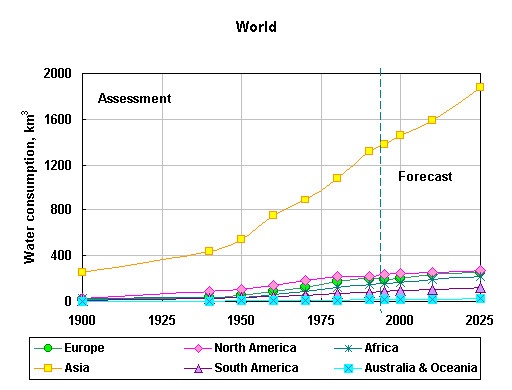 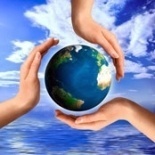 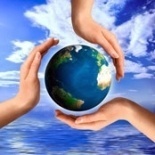 MEAN CONSOMMATIONS
AGRICULTURE  :70% (90 % in India , Mexico)
 15000 L = 1 KG meat or hamburger
 6000 L = 1 Mouton and 5000L= 1KG rice
 1000 L = 1 KG citrus fruit / vegetables / dry tuber
 1000 L = 1 KG bread- 1 KG coffee
INDUSTRY  20% (40% in developed countries )
 120000 L = 1 Vehicle
 400-1000 L = 1KG rayon (fabric)
 500 L = 1 KG paper 
 35 L = 1 KG cement
DOMESTIC : 10% of which 80% in developed countries .
 400 to 500 L / hab / Day = USA
 200 to 300 L / hab / Day = EUROPE
 170 L / hab / Day = ALGERIA
 30 L / hab / Day = AFRICA
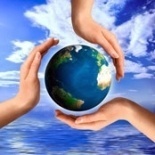 THE PARADOXE  OF WATER
On the one hand 
the volume of water unsuitable for     consumption increases at the expense of     volume of fresh water that we consume. 
On the other hand 
the geographical distribution of Water moves randomly     unrelated to the needs of     populations ; so, often the consequences are:     
RARITY = DISASTER 
   EXCESS = DISASTER
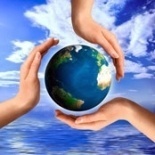 THE  CONSEQUENCES
1.5 billion people : no access to water    potable 
2.5 billion people : difficult access
30 000 people are killed every day by     water
 30  million people a year , are contaminated by the penury and no healthy, the first cause of mortality for the quarter of humanity
 40% of the 700 millions Africans without access to  drinking water
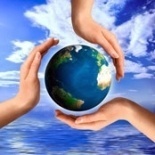 FIRST CONCLUSION WE CAN TAKE IS THAT THE CRISIS WORLD WATER IS NOT ONLY CRISIS SHORTAGE BUT ALSO: 

A PERIOD OF NATURAL EVOLUTION OF THE ALLOCATION OF RESOURCES 
AGGRAVATED BY CRISIS MANAGEMENT RESOURCES .
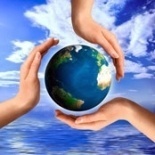 WHAT IS IT NOW ON AGRICULTURAL PLAN ?
BECAUSE 
70%WATER IS CONSUMED BY AGRICULTURE
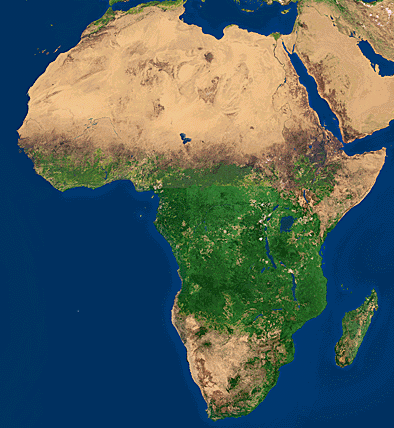 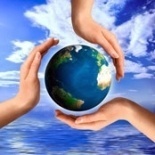 AFRICA IS THE REGION  MOST THREATENED BY THIS DEVELOPMENT
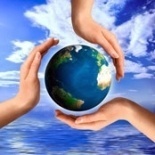 WATER IS LITTLE MOBILIZED AND  OFTEN DEVASTATING     WHEN IS ABUNDANT,     AND OFTEN DEGRADED     WHEN IT IS RARE.
 70 MILLION ACRES ARE     SERIOUSLY DEVASTATED BY     DESERTIFICATION
16
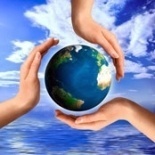 THE WEIGHT OF AGRICULTURE
35%  OF PNB
 40%  OF EXPORTATIONS
 70%  OF HIS HAND    LUMBER
 70%  OF THE RURAL  POPULATION
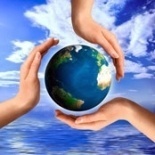 SPECTRUM FOOD INSECURITY
This is the only region where the level of supply of food per person has fallen over the past five years.

200  MILLION  PEOPLE
  SUFFER FROM MALNUTRITION
GEOPOLITICAL DIMENSION OF WATER
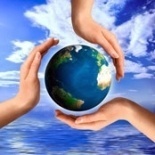 WATER IS A MAJOR VECTOR OF THE ORGANIZATION OF SPACE BECAUSE IT CONDITIONED WITH ITS  ABSENCE OR ITS PRESENCE NOT ONLY THE EXISTENCE OF ANY TERRITORY BUT ALSO : 
  -ITS SIZE , 
  -ITS HUMAN OCCUPATION , 
  -ITS ECONOMY ,
  -ITS AGRICULTURE , 
   -AND OFTEN  ITS DESIRE..
WATER MAY BE  A SOURCE OF CONFLICT AS WELL AT LOCAL  AND AT WIDE WORLD
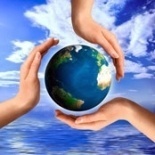 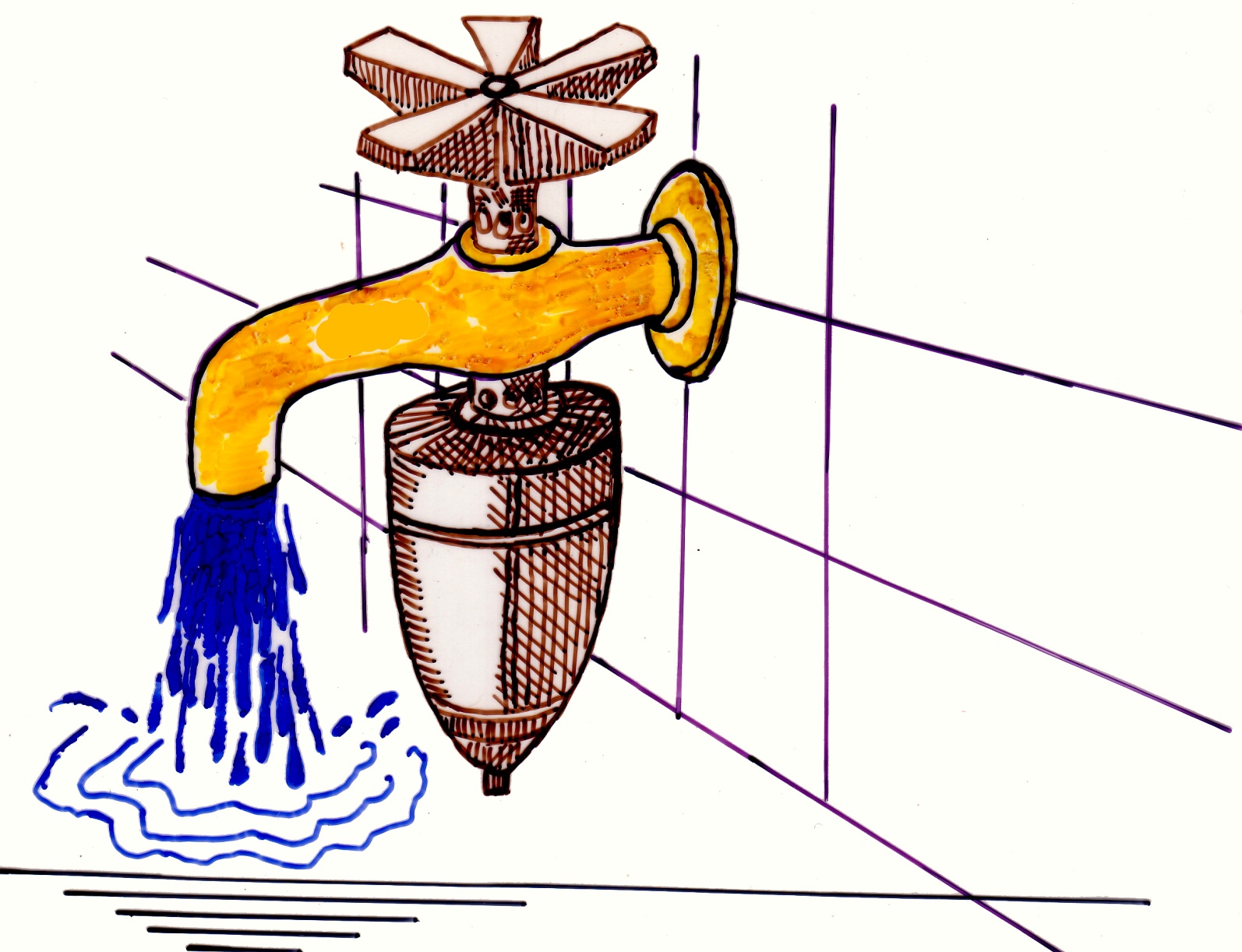 21
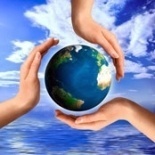 TOMORROW : WATER WAR ???
We live in a world where war is ever more economic and based on: 
the need for a resource,
need to possess or sell ,
the problem of sharing.
This resource is not religion or territory as was to conquer in time. It is a resource , product, necessary for the development and life today.
 IT WAS THE OIL AND GAS YESTERDAY TODAY,
TOMORROW IT WILL BE WATER AND FOOD
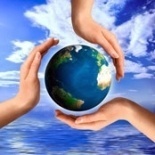 Thus, water is becoming now a real technological challenge , financial and political , as was then and still is energy worldwide
If the 20th century was the century of Energy and Industry , the 21st century will certainly be one of  
WATER AND FOOD
STRATEGIC PLAN
 2016-2025
PROPOSITIONS 
OF 
RECOMMANDATIONS
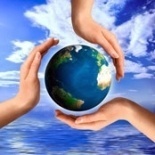 WATER  - ENERGY  -ALIMENTATION
DRIVER REGIONAL PROGRAMME ON ASSESSMENT OF INTERACTION ENERGY WATER -ALIMENTATION- ECOSYSTEM (In collaboration with African Energy Commission , United Nations Economic Commission , Global Water Partnership (GWP ) , SASS)
DEVELOP A COMMON APPROACH OF RESOURCES MANAGMENT TO STRENGTHEN FOOD SECURITY AND WATER ENERGY
SEARCH SYNERGY OF EXISTING PROGRAMS   
 
 DEVELOPING THE PARTNERSHIP BETWEEN THE CONCERNED INSTITUTIONS IN LOCAL , REGIONAL AND INTERCONTINENTAL  LEVEL
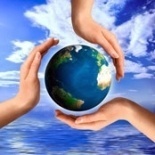 HYDRO-AGRICULTURAL DEVELOPMENT
PURSUIE AND CONSOLIDATE THE EVALUATION AND THE MOBILISATION CONVENTIONAL  AND UNCONVENTIONAL WATER RESOURCES
REHABILITATION AND EXTENSION SYSTEMS SUPPLY DRINKING WATER, SANITATION AND FLOOD PROTECTION 
TO GENERALIZE 
    ACCESS TO WATER , IMPROVE THE LIVING ENVIRONMENT AND PROTECT THE ENVIRONMENT AND ESPECIALLY WATER ENVIRONMENT
REHABILITATION AND EXTENSION SYSTEMS IRRIGATION 
 
 
 PRIORITIZING PROJECTS TARGETING THE DEVELOPMENT OF AGRICULTURAL AND RURAL WATER ( large areas - PMH- Reuse of treated wastewater for Irrigation –Reenforcement of domestic water in rural areas and sparse population)
IMPLEMENTING A MANAGEMENT OF WATER INFRASTRUCTURES PATRIMONY


 CONSOLIDATE THE GOVERNANCE OF WATER THROUGH INSTITUTIONAL SUPPORT MEASURES
DEVELOPMENT AND UPDATING OF NATIONAL PROGRAMS WATER :( basis of overall economic assessment ,Investment Planning , permissions - programs and timelines  for the planning period )

 
 DATABASE FOR COOPERATIVE MANAGEMENT OF WATER RESOURCES: ( base for policy formulation and joint management strategy)
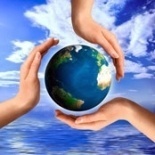 INSTITUTIONAL SUPPORT MEASURES
 PUBLIC DOMAIN HYDRAULIC:         -Strengthen Water police (sample?)         -Strengthen The authorization device and concession of use of water resources
PROTECTION OF PATRIMONY :
               Specific dispositions in times of shortage        -Security Dams (legal texts)        -Organization  And management of water services (SPA creation and revision of the pricing for better rationalization of the use of water)
FOR THE ADAPTATION  OF THE WATER SECTOR ORGANIZATION  :     -Integrate Planning function (central, regional and local)     -Develop Training     -Promote Research and Development (Water Science and Technology)
THANK YOU FOR YOUR ATTENTION